Pertvarkos ir viešumo SSRS tikslai ir rezultatai
4A
Pertvarkos ir viešumo politika
Nuo 1985m. – SSKP Generalinis sekretorius – M. Gorbačiovas
Jis – pertvarkos ir viešumo politikos SSRS iniciatorius
Pertvarka (perestroika) – reformų politika, siekiant pakelti ekonomikos lygį ir demokratizuoti SSRS
Viešumas (glasnost) – politika, pagal kurią valdymo institucijos ėmė siekti atvirumo, žmonės ir organizacijos gavo teisę laisvai diskutuoti politiniais ir kitais klausimais
Pertvarkos politikos priežastys
Gresiantis ekonominis krachas (neveiksni planinė ekonomika, grobstymai, didžiulės karinės, kosmosui, satelitams užsienyje remti skirtos lėšos)
Piliečių apatija (jokio iniciatyvumo, kūrybingumo)
SSRS, kaip didžiosios valstybės, statuso kritimas (dėl karo Afganistane, nesugebėjimo sukurti alternatyvos JAV „Žvaigždžių karams“ ir pan.)

Tikslas – SSRS sustiprinimas
Pertvarka
Į planinę ekonomiką įdiegiami rinkos ekonomikos bruožai. Leido:
- imtis individualios veiklos (megzti, siūti pardavimui, atidaryti privačias parduotuves, kavines ir pan.)
- kurti kooperatyvus (keliems žmonėms, pvz., atidaryti kavinę)
pradėjo privatizaciją, perėjimas prie rinkos ekonomikos (1990m.) (tai buvo jau reformų pabaigoje, kai Gorbačiovas pamatė, kad kitos ekonominės reformos neveiksnios). 

Pasekmės: 
Bet tai – pačios komunizmo sistemos ekonominių pamatų sunaikinimas
didžiulis senosios kartos nomenklatūrininkų pasipriešinimas
Viešumas
(Jo reikėjo pačiam Gorbačiovui siekiant išsilaikyti valdžioje: kad palaikytų visuomenė):
Sumažinta žiniasklaidos cenzūra, atsirado nuomonių įvairovė (pliuralizmas)
Nutrauktas vakarų radijo stočių blokavimas
Liberalizuoti rinkimai (1989m.) (Į vieną vietą – kiek nori kandidatų)
Atsisakyta vadovaujančio KP vaidmens
Leista kurtis kitoms partijoms 
Įvesta prezidento institucija (1990m., M. Gorbačiovas – I-as ir vienintelis SSRS prezidentas, nes po kelių mėn. SSRS žlugo)

Pasekmės – didžiulis pakilimas sovietinėse respublikose, ypač Pabaltijo ir Gruzijoje), siekiant atkurti nepriklausomybę
Permainos užsienio politikoje
Išvedė kariuomenę iš Afganistano
Atsisakė Brežnevo doktrinos (paskelbė: „Savaip“, t.y., kad kiekviena šalis gali pasirinkti savo kelią)
Vykdė detantą (tarptautinės įtampos mažinimą) Sąvoką žinoti:
- Branduolinio ginklo bandymų uždraudimas
- Dažni SSRS ir JAV vadovų susitikimai aktualiais klausimais
Svarbūs susitarimai su JAV dėl ginkluotės mažinimo
Susitarimai dėl Vokietijų suvienijimo (1990m.)

Pasekmės:
 1. Didžiulis pakilimas satelitinėse valstybėse: „Griūties efektas“, Berlyno sienos griovimas (1989m.)
2. 1989-1990 – šaltojo karo pabaiga
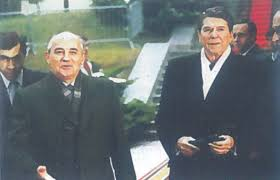 Komunistinės sistemos žlugimas. ProblemosŠaltojo karo padariniai
4A
SSRS žlugimo priežastys
Neveiksminga planinė ekonomika
Lėšų trūkumas represiniam aparatui išlaikyti
Komunistinės ideologijos ir tikrovės prieštaravimai
Tautų siekis išsivaduoti
Naftos kainų kritimas
Pokyčiai buvusioje SSRS
1991 m. pab. – SSRS iširimas
Buvusių SSRS respublikų likimas:
Pabaltijys, Moldova ir Gruzija – nepriklausomybė, siekis tapti ES ir NATO narėmis Lietuva, Latvija, Estija - nuo 2004m.)
Dauguma kitų – NVS (Nepriklausomų valstybių sąjunga). Būstinė - Minskas
Nepasitenkinimo SSRS kontrole Rytų ir Centrinėje Europoje XX a. 9 deš. priežastys
Įvykiai Lenkijoje
1978 m. – Karolis Voityla tampa popiežiumi Jonu Pauliu II
1980 – 1981 m. – „Solidarumas“;  karinės padėties įvedimas
1988 – 1989 m. – streikų banga
1990 m. – visuotiniai prezidento rinkimai; Lechas Valensa
Lenkija – sovietinės sistemos subyrėjimo katalizatorius
Įvykiai Lenkijoje
Jonas Paulius II
Lechas Valensa
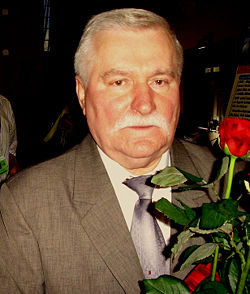 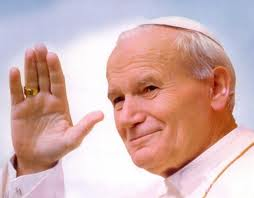 „Aksominės revoliucijos“
1988 m. – paskelbiama apie sovietų kariuomenės išvedimą iš Afganistano
1989 – 1990 m. – soc. šalyse masiniai judėjimai už laisvę ir demokratiją
Gorbačiovas atsisako Brežnevo doktrinos
Komunistiniai režimai tose šalyse greitai žlunga be kraujo praliejimo (išskyrus Rumuniją)
T.y. „Griūties efektas“
Vokietija
1989 m. – Berlyno sienos griuvimas 
1990 m. – VDR ir VFR susijungimas; Naujosios Europos Paryžiaus chartija (p. 202 – 5 dok.)
Komunistinės sistemos Rytų Europoje žlugimas
1991 m. – VSO paleidimas (Šaltojo karo pabaiga)
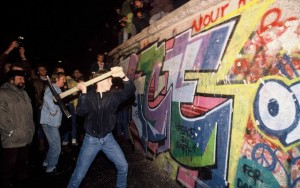 Čekoslovakija
1993 m. – padalijimas į Čekiją ir Slovakiją
Jugoslavija
Žlugus susikūrė eilė valstybių: 
Bosnija ir Hercogovina (sost. Sarajevas),
Juodkalnija (sost. Podgorica), 
Kroatija (sost. Zagrebas), 
Makedonija (sost. Skopjė),
Serbija (sost. Belgradas), 
Slovėnija (Liubliana)
Kosovas (Priština)
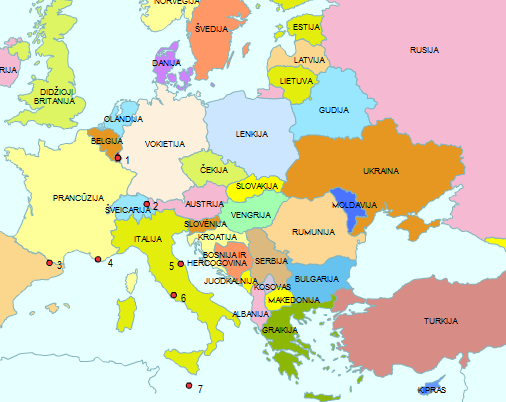 Už Europos ribų
Dauguma – komunistinių režimų žlugo
Dalis – bando prisitaikyti
Šiaurės Korėja – uždara, skurdi, bet grasinanti branduoliniu ginklu
Kinija – privati nuosavybė, rinkos ekonomika, bet valdžia – KP rankose
Kuba – komunistinė diktatūra
Šaltojo karo padariniai
Sunyko dvipolis (SSRS – JAV) galios modelis, atsiranda daugiapolis (JAV – ES – Kinija – Japonija – Rusija)
Daugumoje valstybių – demokratinis valdymo modelis
Užsienio politiką iš esmės lemia ekonominiai interesai
Politinės, ekonominės tarptautinės organizacijos, prielaidos suvienyti Europą
Stiprėjantis valstybių dialogas
Sumažėjusi globalaus branduolinio karo įtampa
Problemos
Pokomunistinės šalys išgyveno didžiulę ekonominę krizę. Didžiulė socialinė nelygybė
Vartotojiška visuomenė
Globalinė terorizmo grėsmė
Aplinkosaugos problemos
Valstybėms didelę įtaką daro galingos finansinės kompanijos